KRŠĆANSKI SIMBOLI I KRATICE
NAPRAVILE: Ema Kudek & Lucija Crnoja
Kratice i simboli
kratice i simboli: križ			 riba			 janje			 IHS			 INRI			 alfa i omega                              golub
Križ i riba
najizrazitiji i najrašireniji kršćanski simbol
 kršćanstvo je preuzelo križ kao sjećanje na smrt      Bogočovjeka
 tau, sidro, svastika, krug


znak raspoznavanja
 IChThYS=riba (označuje Isusa Krista)
Janje i IHS
u mnogim religijama janje je žrtvena životinja
 Isus iz Nazareta- žrtveno janje (Ivan Krstitelj)


 skraćeno od Isus na grčkom
4. st.
 čest ukras na oltarima, liturgijskim predmetima, kućnim vratima
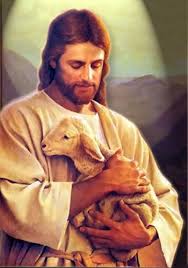 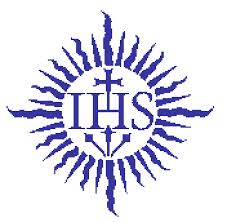 INRI, alfa i omega i golub
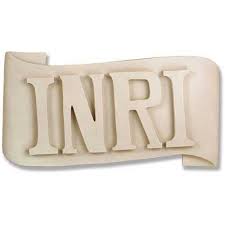 Isusov križ
 Isus Nazarećanin, kralj židovski


 Bog kao početak i svršetak svijeta


 treća božanska osoba
 prikazuje se i u obliku plamenih jezika
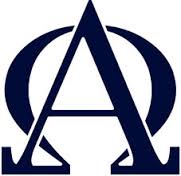 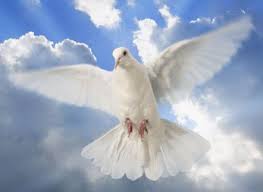 Sveti znakovi
sveti znakovi: liturgijske boje		       voda		       kruh i vino		       pepeo		       svijeća		       tamjan
Voda, kruh i vino
krsna voda
 u mnogim religijama je simbol i izvor života


 simboliziraju gozbu i sve stvorenje, predstavljaju Božje darove i ljudski rad
 beskvasni kruh
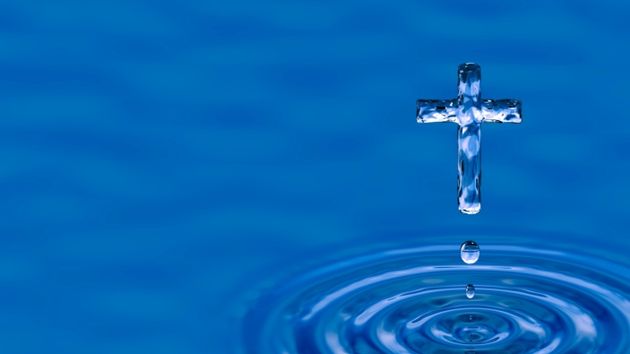 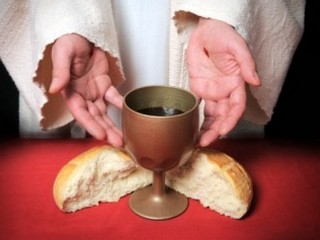 Pepeo, svijeća i tamjan
Čista srijeda 


 Kristova prisutnost
 krštenje, prva pričest, vazmeno bdijenje, vjenčanje, posljednji životni čas 


 miomiris
 pali se u znak časti
kadionica
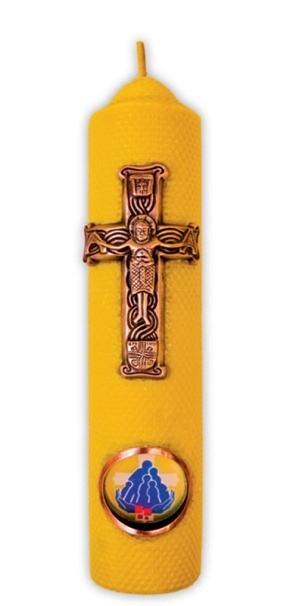 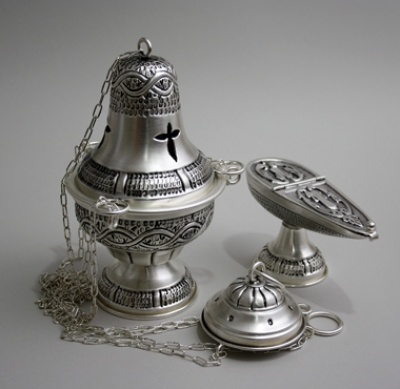 KRAJ
IZVOR: udžbenik